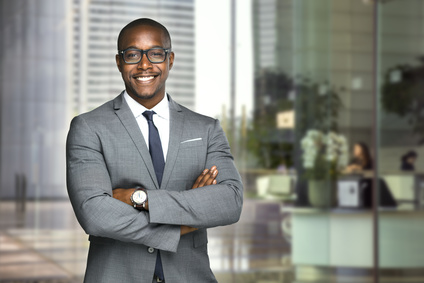 Hachem BUSINESS
Directeur Commercial Senior - Expert en Stratégie Commerciale et Développement des Ventes
A propos de moi
Directeur commercial dynamique et axé sur les résultats, avec plus de 25 ans d'expérience dans le développement de stratégies commerciales efficaces et la direction d'équipes de vente. Capacité éprouvée à développer de nouvelles opportunités commerciales et à améliorer les performances de vente. Leader inspirant, engagé à motiver les équipes et à atteindre les objectifs de l'entreprise.
Contact
+336 01 02 03 04
votre.nom.prenom@gnail.com
Marseille, France
linkedin.com/votre-profil
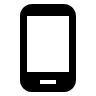 Expériences Professionnelles
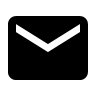 Directeur Commercial, Entreprise XYZ, Lyon, France, 2005 – Présent
Direction d'une équipe commerciale de 50 personnes, incluant la formation, le coaching et le développement des compétences.
Élaboration et mise en œuvre de stratégies commerciales pour augmenter les ventes et améliorer la rentabilité.
Gestion de relations clés avec les clients et développement de nouveaux marchés.
Suivi des performances de vente et mise en place de plans d'amélioration.

Chef des Ventes, Société ABC, Lyon, France, 1992-2005
Gestion d'une équipe de vente de 20 personnes, en assurant la formation et le développement.
Atteinte et dépassement régulier des objectifs de vente.
Renforcement des relations avec les clients clés et développement de nouvelles opportunités d'affaires.
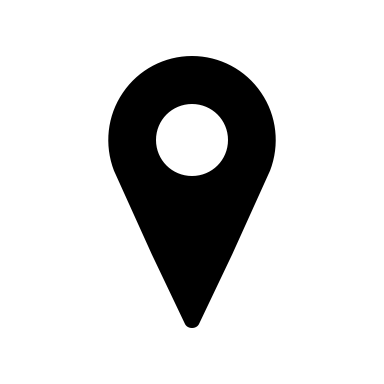 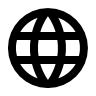 Formation & Certifications
Master en Administration des Affaires (MBA), HEC Paris, 1990-1992.

Licence en Gestion et Marketing, Université Lyon 3, 1986-1990.
Langues
Compétences métier
Français (langue maternelle)
Anglais (C1 - Cadre européen commun de référence pour les langues)
Expertise en développement et mise en œuvre de stratégies commerciales.
Expérience en gestion d'équipe et en développement des talents.
Compétences en gestion de la relation client et en développement des ventes.
Connaissance approfondie des marchés et des tendances commerciales.
Compétences en analyse et en résolution de problèmes commerciaux
Hobbies
Tennis et ski.
Lecture de biographies et d'histoires d'entreprise.
Dégustation de vins et découverte de nouvelles cuisines.
Qualités
Excellentes compétences en communication et en leadership.
Capacité à motiver et à inspirer les équipes.
Capacité à prendre des décisions commerciales stratégiques.
Résilience et capacité à travailler sous pression.
Engagé à atteindre l'excellence en matière de service à la clientèle.
Cher(e) Candidat(e)

Merci d'avoir téléchargé ce modèle sur notre site. Nous espérons qu'il vous aidera à mettre en valeur votre CV.

---------------------------------------------------------------------------------------

Besoin de conseils pour rédiger votre CV ou vous préparer pour l’entretien d’embauche ? Consultez nos articles :

- Le titre du CV : guide pratique + 30 exemples
- Comment mettre en valeur son expérience professionnelle ?
- Rédiger une accroche de CV percutante + 9 exemples
- Les 7 points clés d'un CV réussi
- Personnalisez votre CV avec des icônes gratuites
- Bien préparer son entretien 

Nous proposons également plusieurs centaines d'exemples de lettres de motivation classées par métier et des modèles pour les mettre en forme.

- 1200 exemples de lettres de motivation 
- Les modèles de courrier
- Tous nos conseils pour rédiger une lettre efficace 


Nous vous souhaitons bonne chance dans vos recherches et vos entretiens  


Enfin, rappelez-vous qu'une bonne candidature est une candidature personnalisée ! Prenez donc le temps de la rédiger avec soin car elle décrit votre parcours professionnel et votre personnalité. 








----------------
Copyright : Les contenus diffusés sur notre site (modèles de CV, modèles de lettre, articles ...) sont la propriété de creeruncv.com. Leur utilisation est limitée à un usage strictement personnel. Il est interdit de les diffuser ou redistribuer sans notre accord. Contenus déposés dans 180 pays devant huissier. Reproduction strictement interdite, même partielle. Limité à un usage strictement personnel. Disclaimer : Les modèles disponibles sur notre site fournis "en l'état" et sans garantie.

Créeruncv.com est un site gratuit.